National Association of County Engineers“The Voice of County Road Officials”
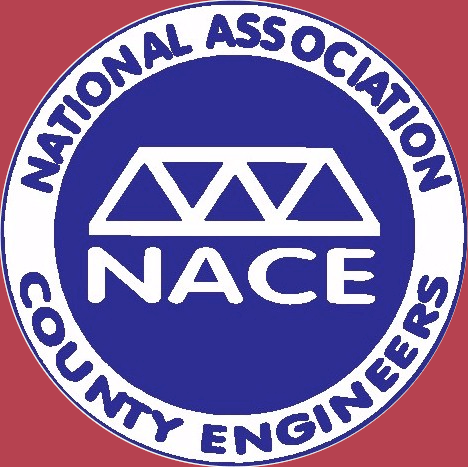 NACE Affiliates
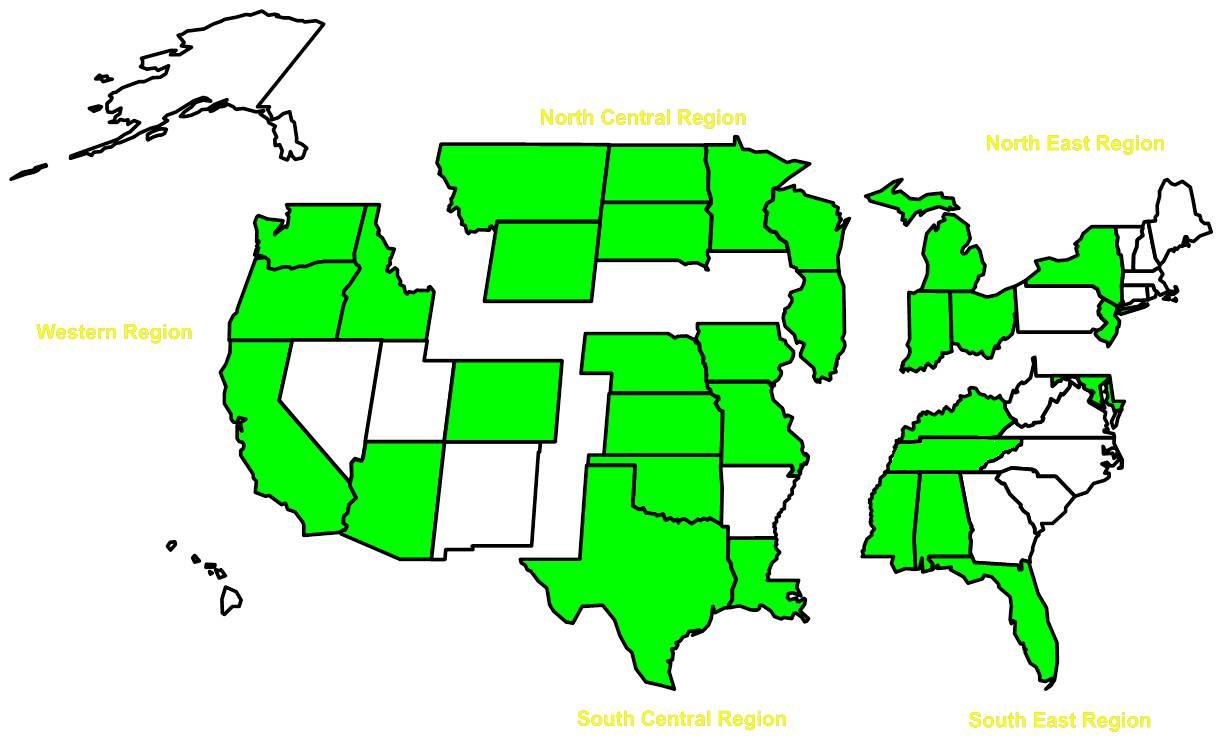 100  % Affiliates
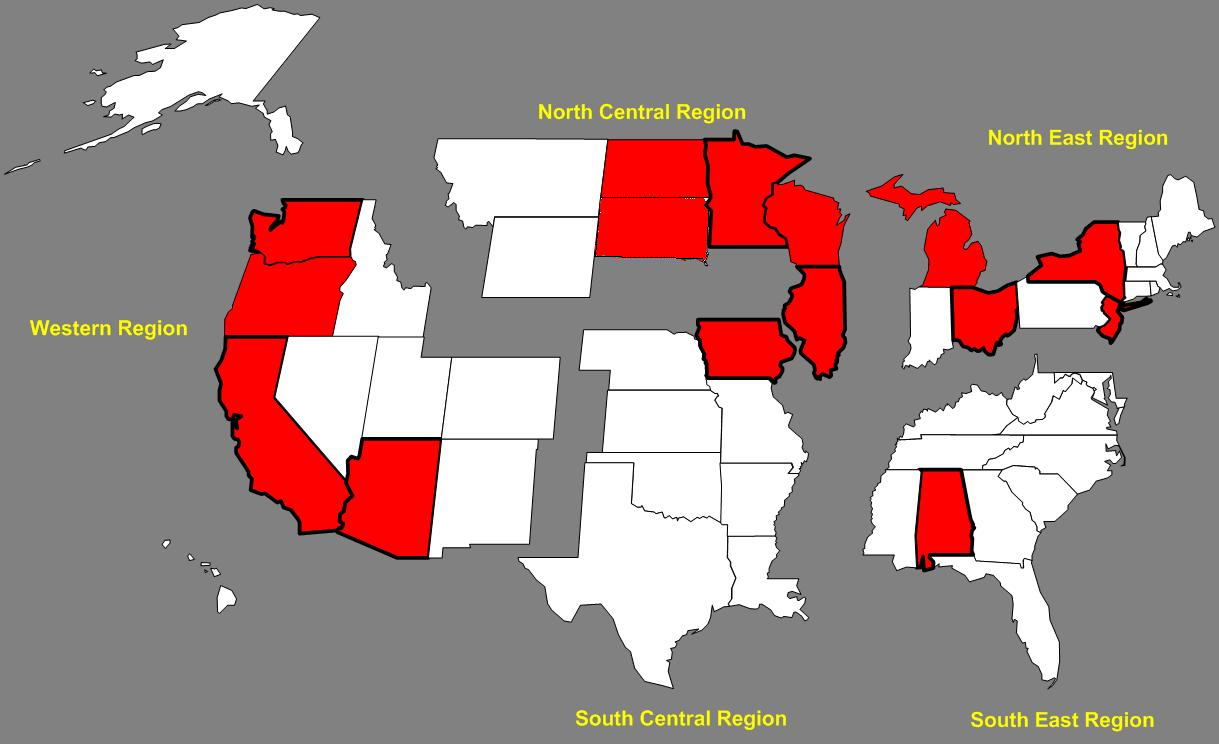 New DOT Secretary Anthony Foxx(Previous Charlotte Mayor)
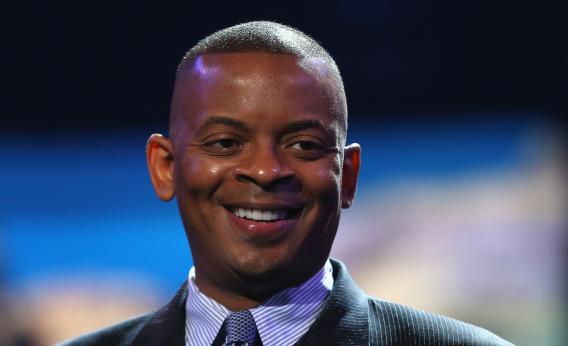 Highway Trust Fund
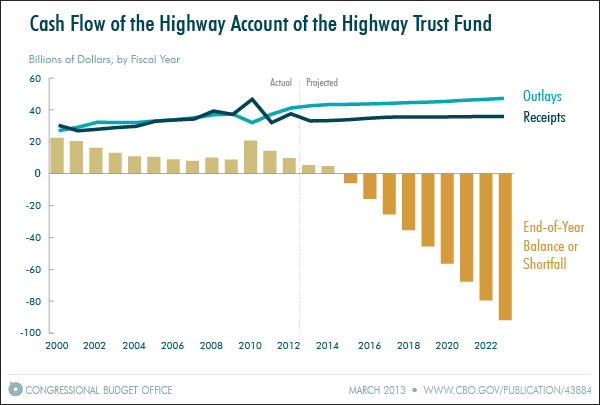 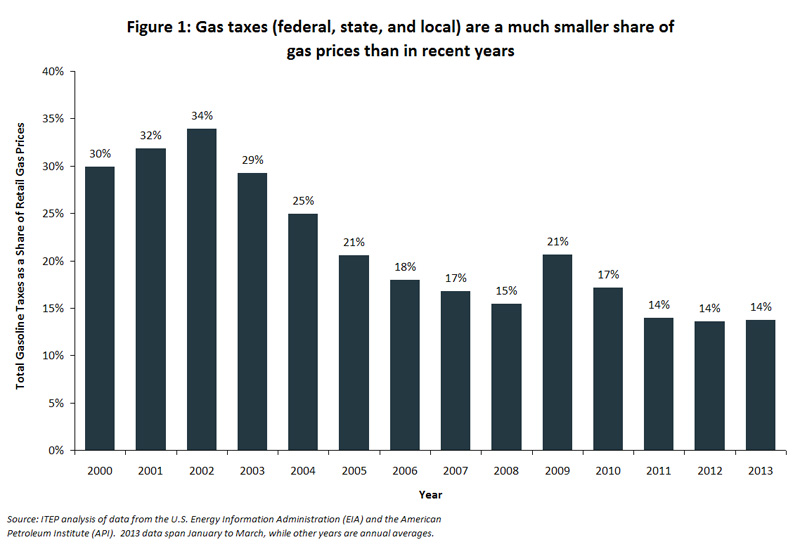 Focus Areas
EDC2 – LPA Initiative
MAP-21
TZD
Local Public Agency (LPA) EDC-II Initiatives
EDC Exchange September 24 
Draft LPA Implementation Plan
Stakeholder Partnering
 Certification/Qualification Program 
 for LPAs 
Consultant Selection Strategies for    Engineering Services
MAP-21
Off System Bridge Program
Federal Lands Access Program
Local Representative
Safety
Data acquisition and analysis
Developing local safety improvement plans
Streamlining
Performance Management/Measures?
Safety
Towards Zero Deaths
TZD for Counties

Adoption and Implementation by Counties
TZD Can be Many Things
An “Umbrella” of Safety Programs
A toolbox of strategies
A common national vision
A program to unite stakeholders
The US component of Decade of Action
A commitment to saving lives
Towards Zero Deaths
Adoption and Implementation by Counties

“A commitment to a comprehensive, multidisciplinary, aggressive, and proactive approach to improving highway safety”
Implementation
Establishment of Inter-Departmental and/or Inter-Agency work group
Review and consideration of all identified strategies
Commitment to data collection and analysis
Participate in SHSP Development
Development of Local Safety Improvement Plan
Continuing Education
NACE 2014 Baton RougeApril 13-17
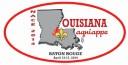 [Speaker Notes: NACE 2010 will be held in Fort Worth, TX at the Sheraton Hotel.]
Key Safety Focus Areas
Safer drivers and passengers
Safer infrastructure
Safer vehicles
Safer vulnerable users
Enhanced emergency medical services (EMS)
Improved safety management and data processes
Improved safety management and data processes
Include the public health community and injury surveillance practices in the development, implementation, and evaluation of state, regional, and local safety plans
Improve the accuracy and completeness of crash location information
Develop and promote core competencies for all positions within transportation agencies, and ensure staff is knowledgeable regarding the state of the practice